地球内部物理学 第７週Physics of the Earth’s Interior
北海道大学理学院 Hokkaido Univ.
地球惑星ダイナミクス講座 Earth and Planetary Dynamics
日置 幸介 Kosuke Heki
へ  き   こうすけ　heki@sci.hokudai.ac.jp
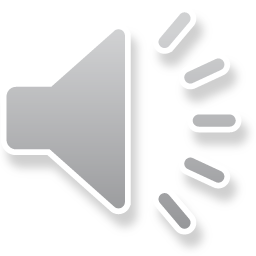 地球内部物理学　
　　　　　　　　(宇宙測地学研究室　日置)

1. 質点としての地球の力学  Earth as a point mass
　　公転・ケプラー運動  Orbital motion

2. 剛体としての地球の力学 Earth as a rigid body
　　地球の慣性モーメントと自転 MOI and rotation

3. 極運動と自転速度変動 Polar motion and DLOD
　　チャンドラー運動、地球ー月の力学進化
			Chandler Wobble, Earth-Moon system
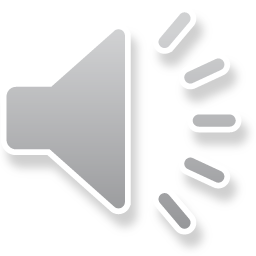 4. 流体としての地球  Earth as a fluid
　　地球の形、地球楕円体、ジオイド
		Shape, ellipsoid, Geoid

5. 弾性体としての地球 Earth as an elastic body
　　地球潮汐、分潮、ラブ数
		Earth tide, tidal components, Love number

6. 地球の重力とその変動   Earth’s gravity
　　重力異常、アイソスタシー
		Gravity anomaly, isostasy
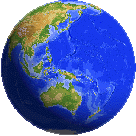 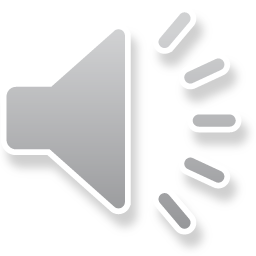 7. 現実的な地球・地球熱学  Realistic earth
　　粘弾性、マントル対流、プレート運動
		viscoelasticity, mantle convection, plate motion

8. 固体地球の中の波動と振動  Wave and oscillation
　　地震、地球自由振動 
		Earthquake, Free oscillation

9. 固体地球の電磁気学  Electromagnetics
　　地球磁場	Geomagnetism
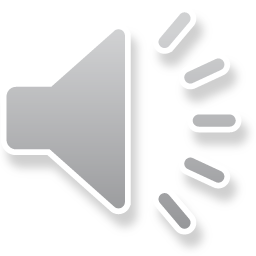 弾性体としての地球 The Earth as elastic body
　　
海洋潮汐、固体地球潮汐、分潮、ラブ数
Ocean tide, Solid earth tide, tidal components, Love number

地球全体の硬さ（ばね定数）
Rigidity of the whole earth (spring constant)
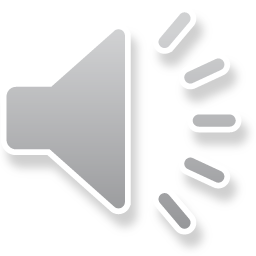 固体地球潮汐 Solid earth tide
海洋潮汐 Ocean tide
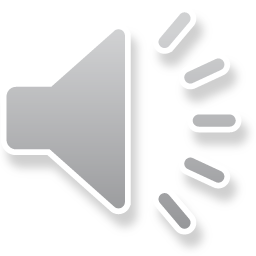 潮汐の話題 	Topics in tide

潮汐ポテンシャル	なぜ裏側にも働く？
					なぜ距離の逆三乗に比例？
					自分の質量に無関係、自分の大きさに関係？

潮汐時間変化		なぜ半日以外の周期も？日周？長周期？
					なぜ振幅あんなに変わる？大潮、小潮？
					
固体地球潮汐		ラブ数と志田数？
					割らずに地球の中身を測る方法？
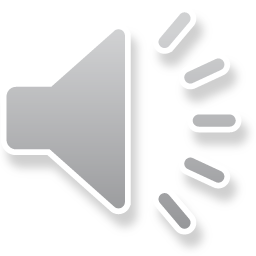 潮汐ポテンシャル Tidal potential energy
U(q)
m
M
Gm r2
q
2
1)
U =          (3 cos
q -
3
2R
R
r
表側と裏側で最大
距離の逆三乗に比例（引力の空間微分）
Ｍに無関係、自分の大きさに関係
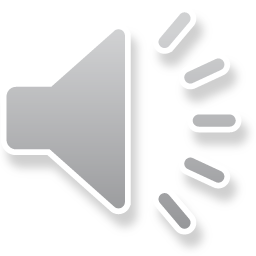 月と地球の潮汐ポテンシャル Tidal potential of the Earth and Moon
こっちのほうがずっと大きい（潮汐力は非対称）
U(q)
m
M
Gm r⊕2
GM r☽2
q
2
2
U⊕ =          (3 cos
U☽=          (3 cos
1)
q -
q -
1)
3
3
2R
2R
R
r☽
r⊕
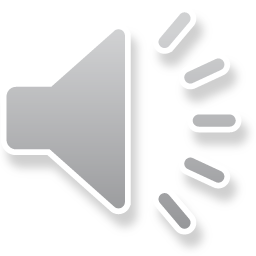 潮汐の話題 	Topics in tide

潮汐ポテンシャル	なぜ裏側にも働く？
					なぜ距離の逆三乗に比例？
					自分の質量に無関係、自分の大きさに関係？

潮汐時間変化		なぜ半日以外の周期も？日周？長周期？
					なぜ振幅あんなに変わる？大潮、小潮？
					
固体地球潮汐		ラブ数と志田数？
					割らずに地球の中身を測る方法？
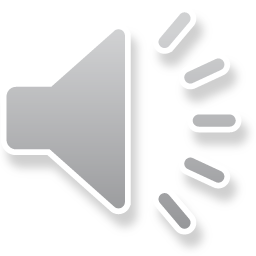 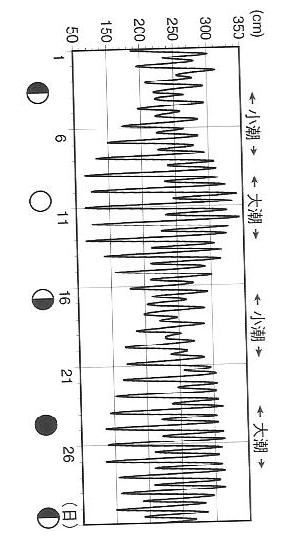 東京湾の海水位（潮位）変化
Water level variation in the Tokyo Bay
Spray tide
(spring tide)
Spray tide
(spring tide)
Neap tide
Neap tide
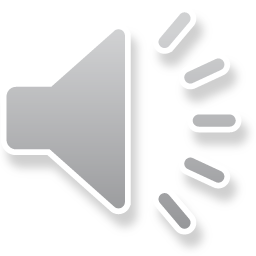 分潮という考え方 Tidal constituents
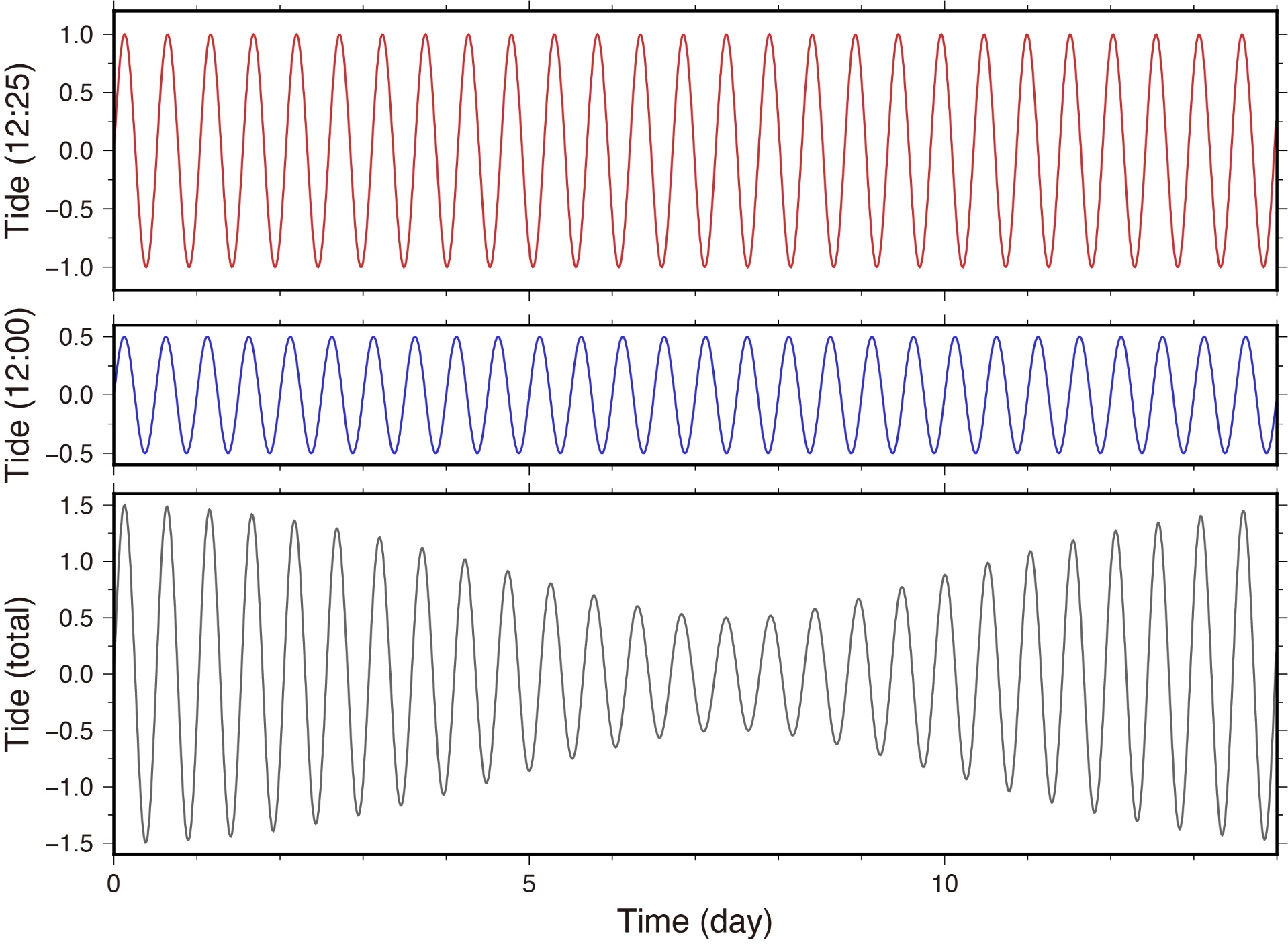 M2
半日周（太陰日）
Semidiurnal (lunar day)
半日周（太陽日）
Semidiurnal (solar day)
S2
合計
Total tide
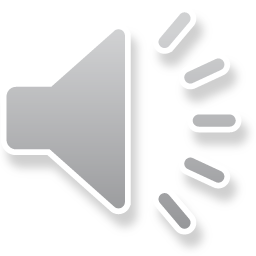 月と太陽の潮汐ポテンシャルの比較　
Which is bigger, lunar or solar tide?
m☽ ~0.012 M
M
R (3.8 x 105 km)
こっちが倍
（潮汐力は距離が効く）
m☉ 
~330000 M
M
R  (1.5 x 108 km)
潮汐力は距離Rの逆三乗に比例
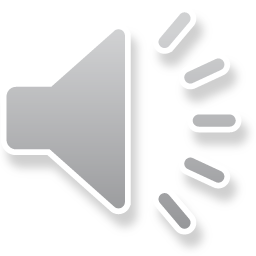 分潮という考え方 Tidal constituents
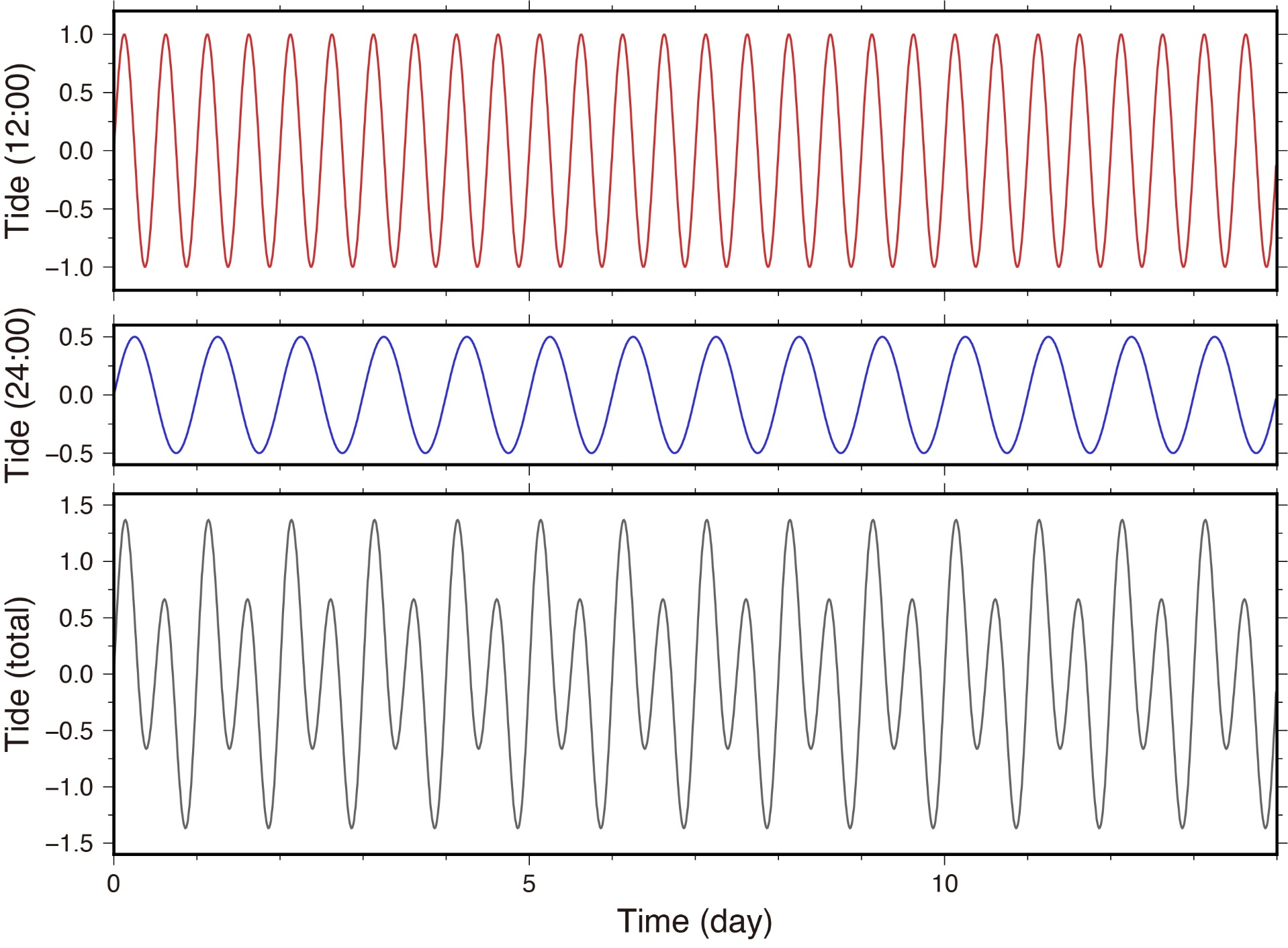 S2
半日周
Semidiurnal
日周
Diurnal
K1
合計
Total tide
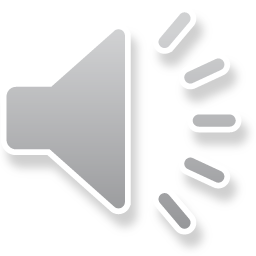 1. Pulling apart
2. Look at me!
3. Get up!
Various functions of tide
4. Braking the spin
潮汐の様々な働き
・引っ張り効果
・こっち向け効果
・起きろ効果
・自転減速効果
潮汐はトルクをもたらす
Tide makes a torque
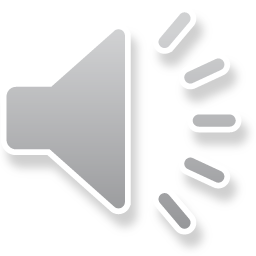 潮汐の話題 	Topics in tide

潮汐ポテンシャル	なぜ裏側にも働く？
					なぜ距離の逆三乗に比例？
					自分の質量に無関係、自分の大きさに関係？

潮汐時間変化		なぜ半日以外の周期も？日周？長周期？
					なぜ振幅あんなに変わる？大潮、小潮？
					
固体地球潮汐		ラブ数と志田数？
					割らずに地球の中身を測る方法？
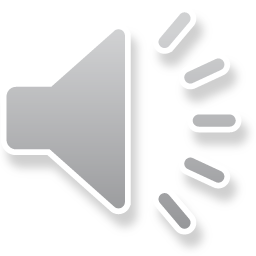 割らずに中身を知る方法 Knowing the inside without breaking
地震 earthquake
核 core
潮汐 tide
たたく tapping
ひっぱる stretching
潮汐変形は軌道から測定可能
Tidal deformation can be measured from orbit
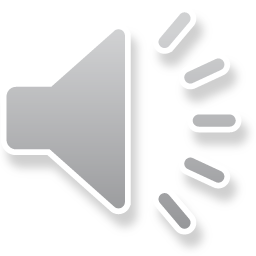 潮汐ポテンシャルUtideと海面上昇の量的関係　
How much does the sea surface height go up by tidal potential Utide
ポテンシャルエネルギー　U = mgh
単位質量の物体の高度とポテンシャルエネルギーの比例係数がg
m
月による潮汐ポテンシャル　Utide
海面は　Utide/gメートル上昇
h
Sea
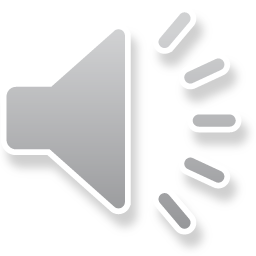 ラブ数k, hの意味   What are Love numbers k and h?
月による潮汐ポテンシャル　Utide
陸から見た海面上昇は　(1+k-h) Utide/g
Utide/g
hUtide/g
kUtide/g
Sea
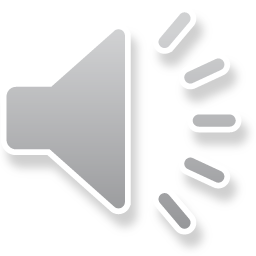 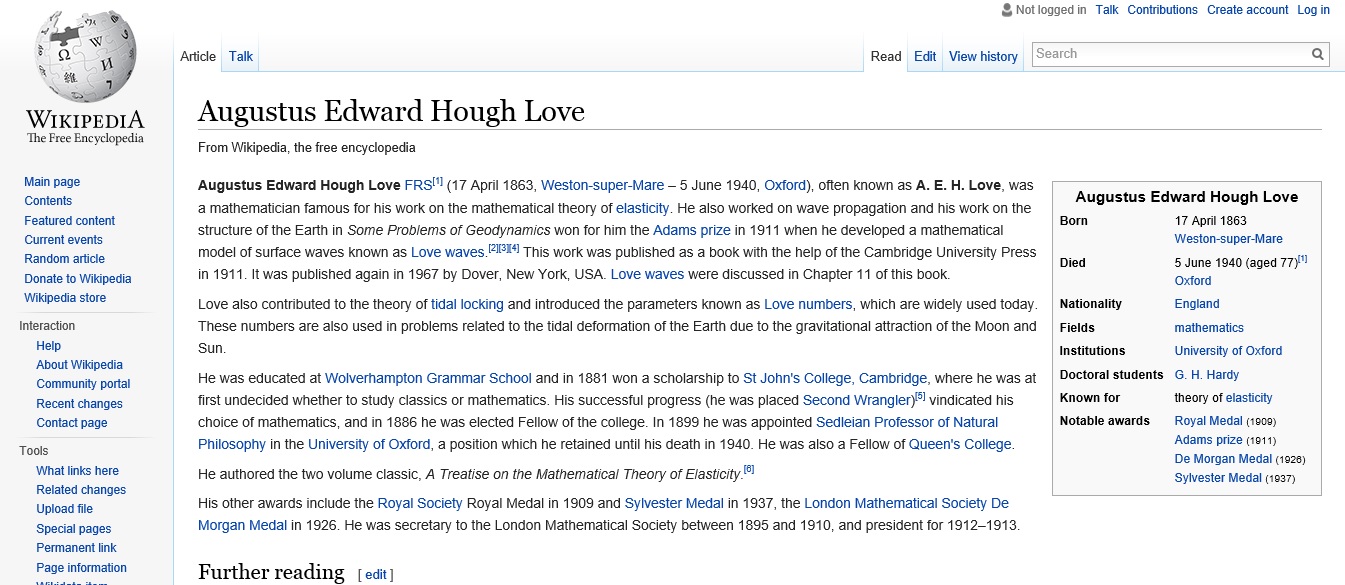 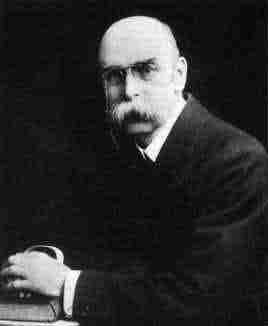 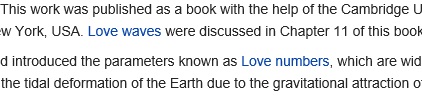 ラブ数と志田数 Love number and Shida number
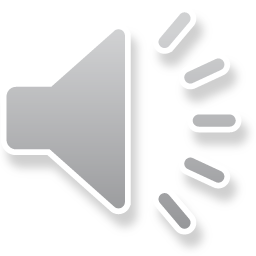 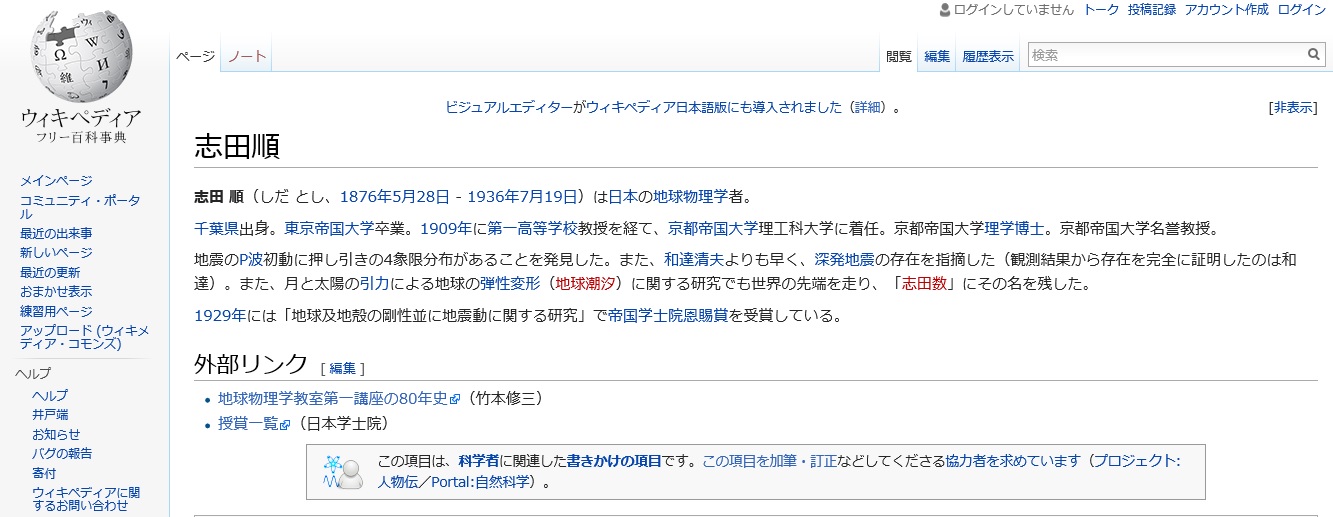 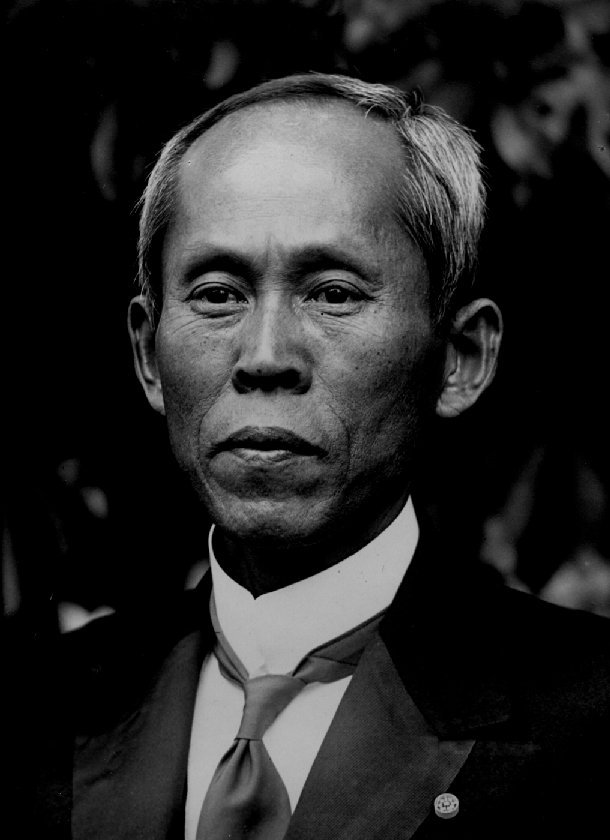 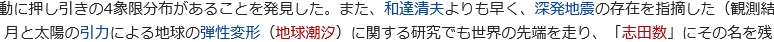 ラブ数と志田数 Love number and Shida number
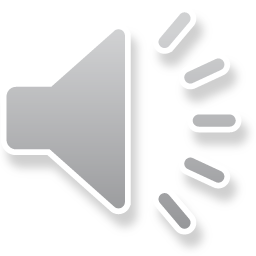 とても柔らかい地球　Very soft Earth
k = 1.5, h=2.5
海と固体地球が同じだけ変形：海洋潮汐ゼロ
Same tidal deformation for ocean and solid earth
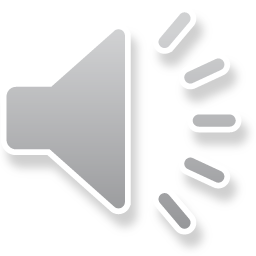 とても固い地球　Very hard Earth
k = h = 0
海だけ変形：大きな海洋潮汐
Only ocean deforms
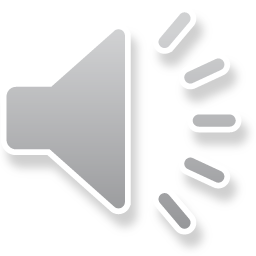 実際の地球（弾性体）　Elastic Earth
k =0.3 h = 0.6
どちらも変形するが海がより大きく変形
Both ocean and solid earth deform, but ocean deforms more
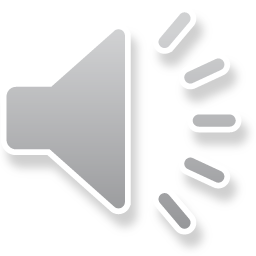 潮汐ポテンシャルへのレスポンス：ラブ数、志田数
Tidal response of the solid earth: Love and Shida numbers
				　 ( k, h )         ( l )
固体地球の潮汐変形による海面（等ポテンシャル面）の持ち上がりの係数
Sea surface deformation
k
地面の変形の係数（縦）
Solid earth deformation (vertical)
h
1 + k
h
l
地面の変形の係数（横）
Solid earth deformation (horizontal)
l
大きな k, h, l
Large k, h, l
柔らかい地球
The earth is weak
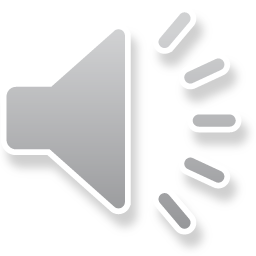 ラブ数 k が反映する天体内部
Love number k reflects the interior
地球（流体核：あり）
Earth (fluid outer core)
月（流体核：あっても極小）
Moon (core is small if any)
k @ 0.02
k @ 0.3
k @ 0.15
火星（流体核：あるが地球より小）
Mars (fluid core exists but much smaller)
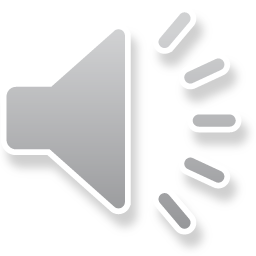 JIMO
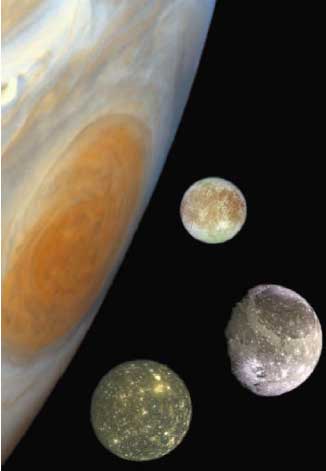 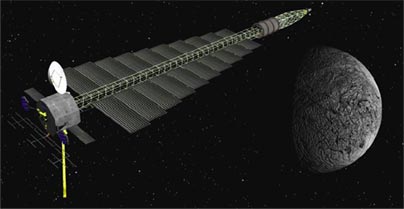 潮汐応答で内部構造を知る
Tidal response to explore internal structure
エウロパに海？Ocean on Europa?
Proposed launch: 2011 or later

Objectives: The Jupiter Icy Moons Orbiter mission has two main objectives.
1. To explore the three icy moons of Jupiter - Callisto, Ganymede, and Europa - and investigate their makeup, their history and their potential for sustaining life. The mission would meet the science goals for a Europa orbiter that a 2002 National Research Council report ranked as a top priority for a "flagship" solar system mission. Examination of Callisto and Ganymede would provide comparisons key to understanding the evolution of all three moons. 
2. To develop a nuclear reactor and show that it can be processed safely and operated reliably in deep space for long-duration deep space exploration. The amount of power available from a nuclear reactor -- hundreds of times greater than on current interplanetary spacecraft -- would enable the use of more capable instruments and faster data transmission.
A subsidiary objective is the development of nuclear fission technology and associated system technologies necessary for demonstrating their effectiveness in deep space exploration.
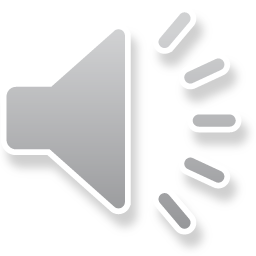 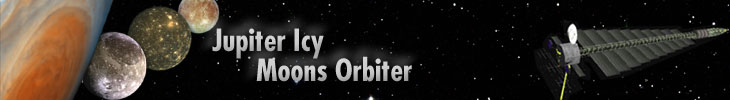 Europa
Io
Ganymede
Callisto
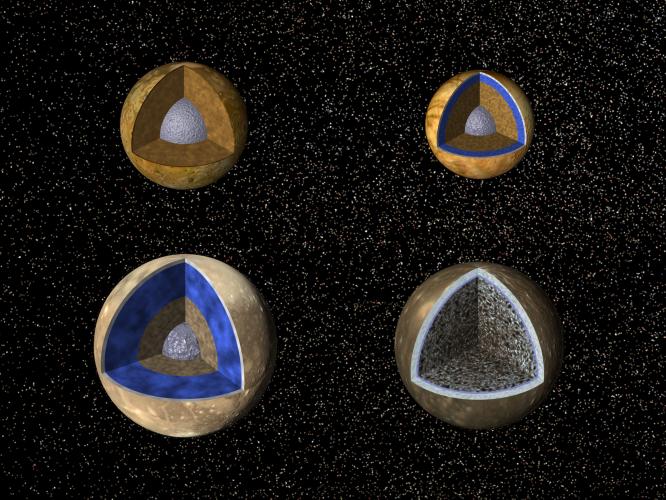 The Jupiter Icy Moons Orbiter mission has three major science goals:

Potential for LifeThe mission would scout the potential for sustaining life on Callisto, Ganymede and Europa. This includes:1) Determining whether the moons do indeed have subsurface oceans.2) Mapping where organic compounds and other chemicals of biological interest lie on the surface.3) Determining the thickness of icy layers, with emphasis on locating potential future landing sites.

Origins and EvolutionAnother main science objective would be to investigate the origin and evolution of these moons. This includes:1) Determining their interior structures, surface features and surface compositions in order to interpret their evolutionary histories (geology, geochemistry, geophysics) and how this contributes to the understanding of the origin and evolution of Earth.

Radiation EnvironmentsThe mission would also determine the radiation environments around these moons and the rates at which the moons are weathered by material hitting their surfaces. Callisto, Ganymede and Europa all orbit within the powerful magnetic environment that surrounds Jupiter. They display varying effects from the natural radiation, charged particles and dust within this environment. Understanding this environment has implications for understanding whether life could have arisen on these distant moons.
衛星の飛び方から海が検知できる
（木星の起潮力を利用してラブ数k を計る）
Constraining the tidal Love number k from orbit
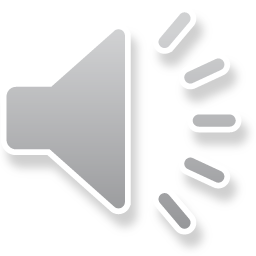 同期自転　Synchronous rotation 
(The Moon, Galilean Satellites)
n = w
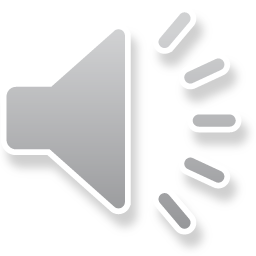 同期自転していれば両者は尽数関係
They are 1:3 under synchronous rotation
(GM=R3w2)
潮汐力ポテンシャル
Tidal potential
GM r2
R
3
遠心力ポテンシャル
Centrifugal potential
GM r2
3
3R
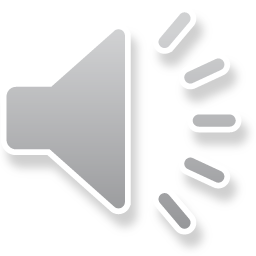 同期自転衛星の形状 Synchronous rotation satellite   月のスリーサイズ  Three sizes of the Moon
-5
-2
-1 x 3
潮汐力による変形
Tidal deformation
(遠心力の三倍)
合計の変形
Total deformation
7:-2:-5
2 x 3
-1 x 3
1
-2
1
遠心力による変形
Centrifugal deformation
7
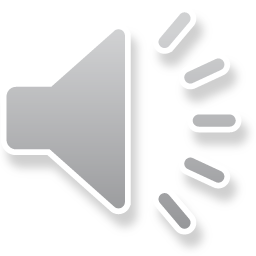 潮汐の話題おまけ 	additional topics in tide

潮汐ポテンシャル	なぜ裏側にも働く？
					なぜ距離の逆三乗に比例？
					自分の質量に無関係、自分の大きさに関係？
潮汐時間変化		なぜ半日以外の周期も？日周？長周期？
					なぜ振幅あんなに変わる？大潮、小潮？
固体地球潮汐		ラブ数と志田数？
					割らずに地球の中身を測る方法？
					
番外編			衛星を壊す潮汐：ロシュ半径
					地震と潮汐：荷重と断層運動
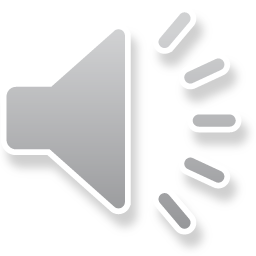 A victim of the Roche Limit
ロシュ限界（天体を破壊する潮汐力）
Roche limit (tidal force may destroy celestial bodies)
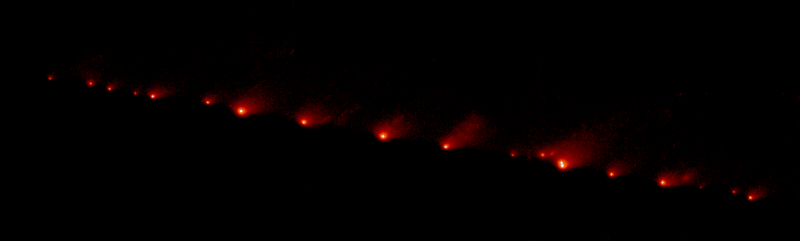 Icy fragments of the Schoemaker-Levy comet ,1994
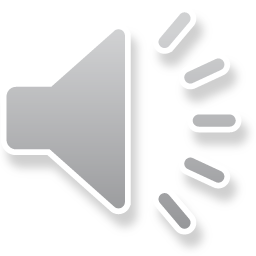 ロシュ限界
Roche Limit
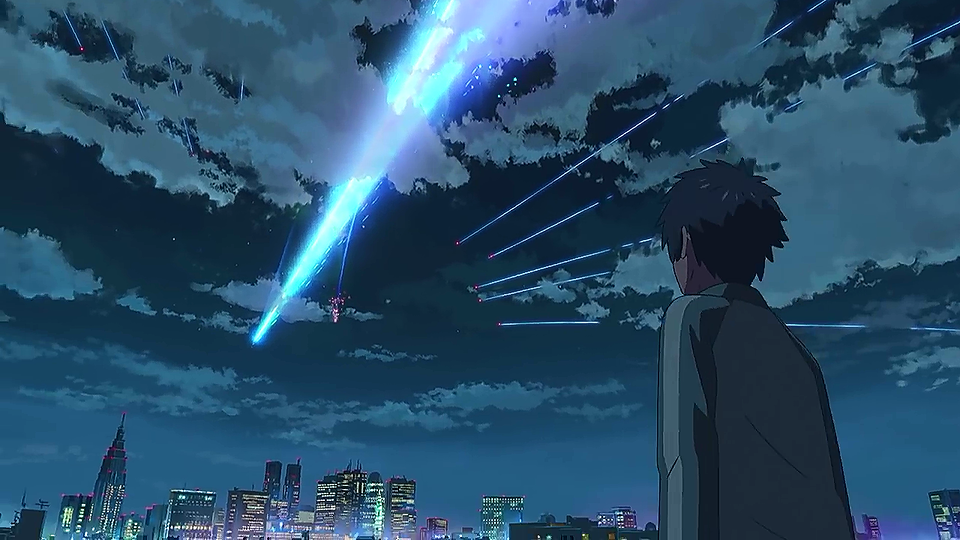 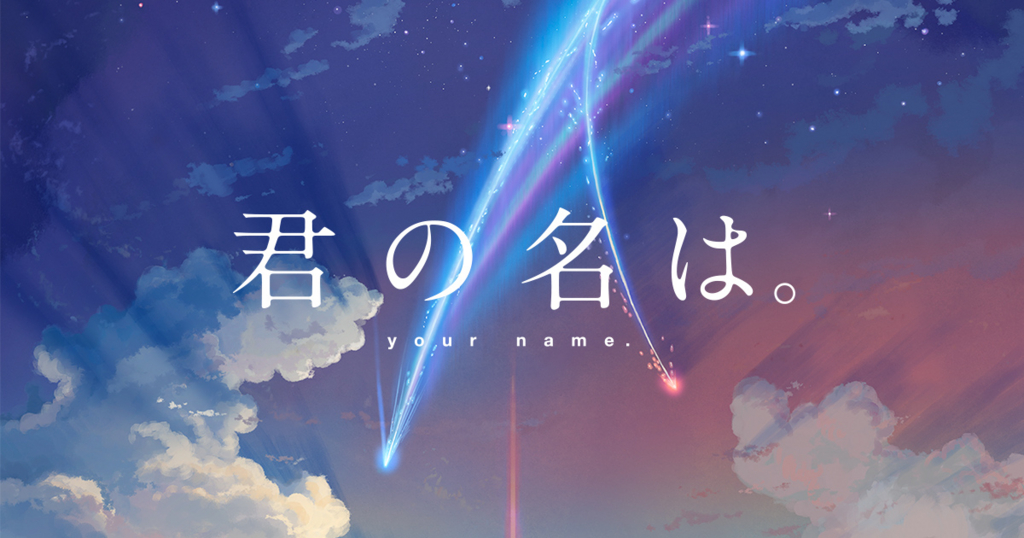 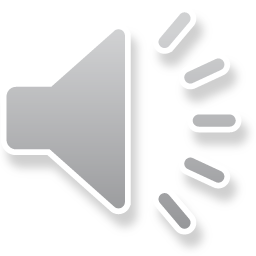 ロシュ半径では　自己重力＝遠心力＋潮汐力
At the Roche limit       Self gravity = centrifugal force + tidal force
潮汐力 tidal force
遠心力 centrifugal force
自己重力
gravity
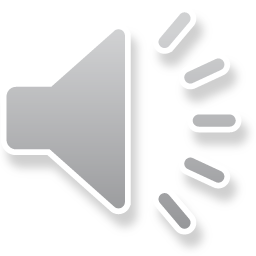 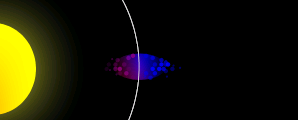 Within the Roche limit the mass' own gravity can no longer withstand the tidal forces, and the body disintegrates.
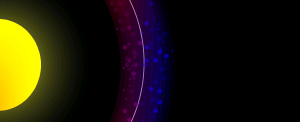 The varying orbital speed of the material eventually causes it to form a ring.
Roche Limit (« extreme tide »)
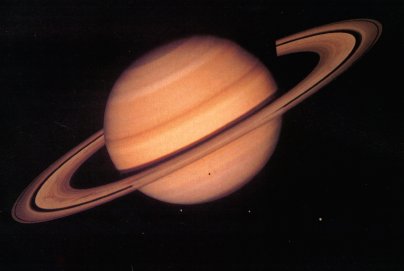 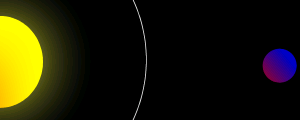 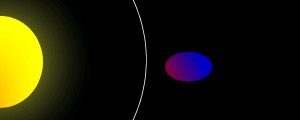 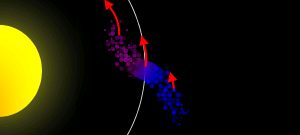 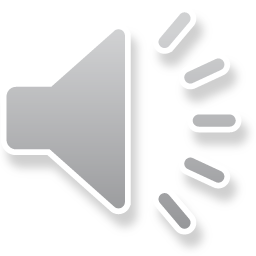 http://www.answers.com/topic/roche-limit
月はロシュ限界のすぐ外にできた(二万kmくらい)
The Moon was formed just outside of the Roche limit
一緒に育つ Growing together
（兄弟説 Sister）
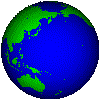 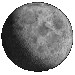 巨大衝突 Giant impact （親子説：両親 Daughter）
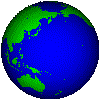 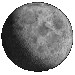 捕獲 Capture
（他人説 Stranger）
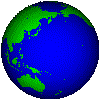 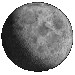 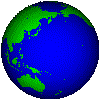 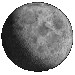 分離・飛び出し Fission
（親子説：片親 Daughter）
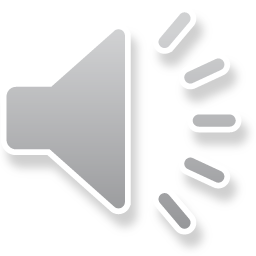 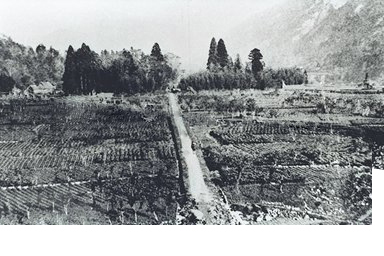 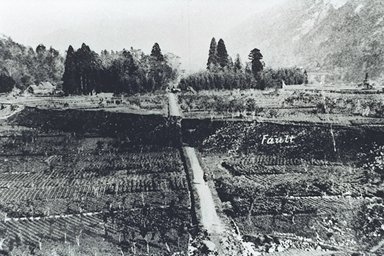 Nobi Earthquake (1891) and Neodani Fault
潮汐と地震
Earthquake and tide
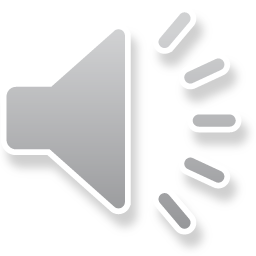 地震と荷重　Earthquake and surface load
Load
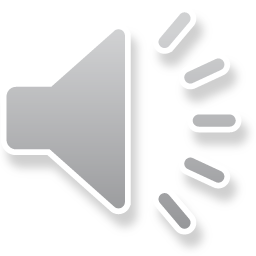 潮汐への感受性が地震の前にだけ高まる (Tanaka et al., GRL 2002)
Sensitivity to tides becomes significant before large earthquakes
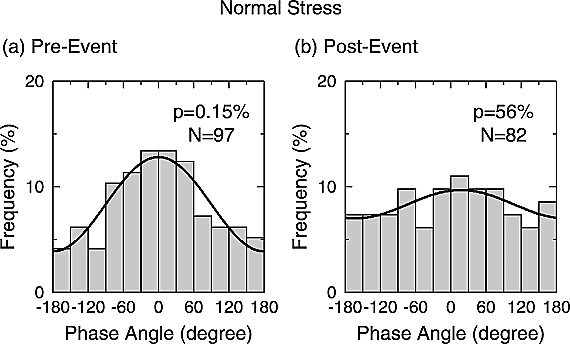 地震前
地震後
干潮からの位相角
干潮からの位相角
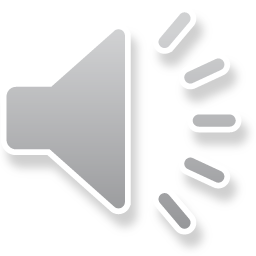 1982 South Tonga earthquake (Mw7.5)
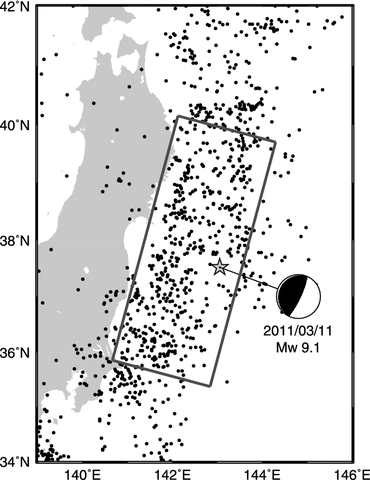 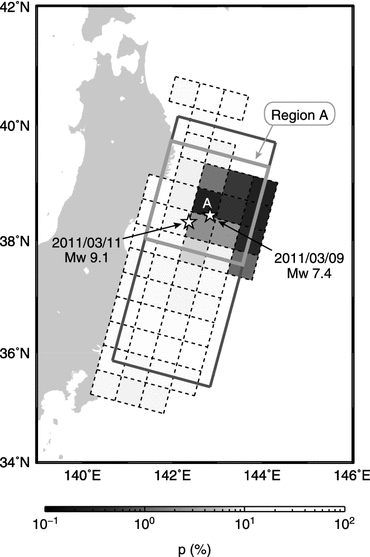 田中佐千子、月や太陽の引力が地震の引き金に──東北地方太平洋沖地震に先行した地球潮汐の地震トリガー現象、
科学、2011年 10月号

S. Tanaka, Luni-solar tides may trigger earthquakes – a phenomenon preceding the Tohoku-oki earthquake, Kagaku, 2011, October.
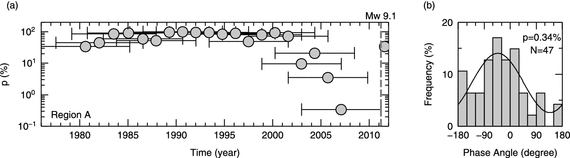 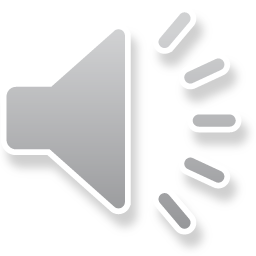 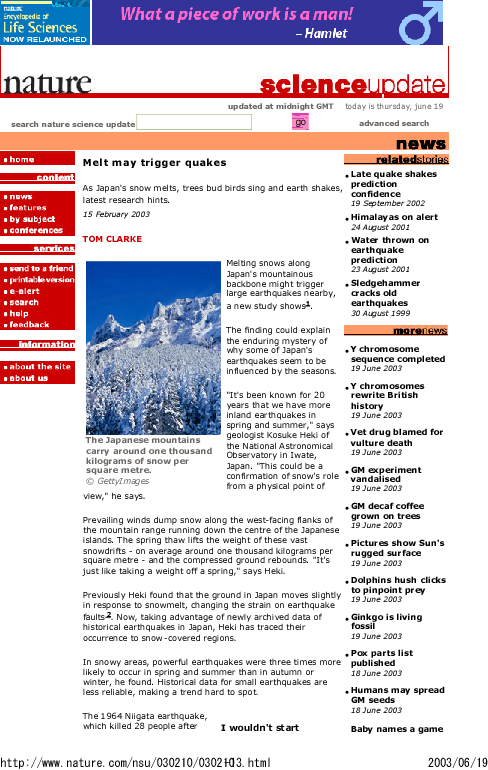 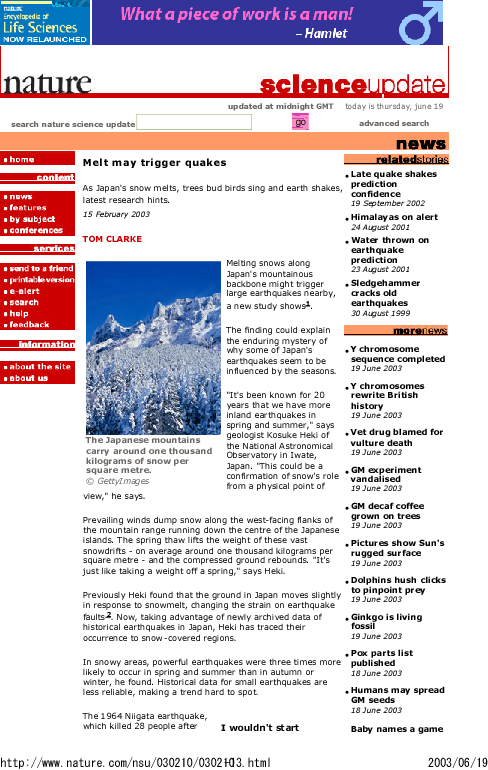 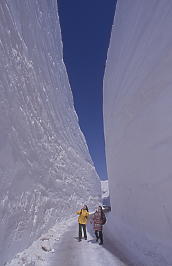 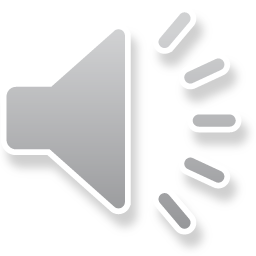 春夏に多い積雪地域の地震
More events in spring/summer
5
6
4
2
6
8
3
7
5
10
M > 7.0 
[Okada, 1982]
6
秋冬に多い南海トラフ地震
More events in fall/winter
7
5
8
6
8
1
3
5
12
9
12
9
12
12
M > 7.9
 [Ohtake & Nakahara, 1999]
12
2
10
8
2
12
11
8
地震発生の季節性 seasonality in earthquake occurrences
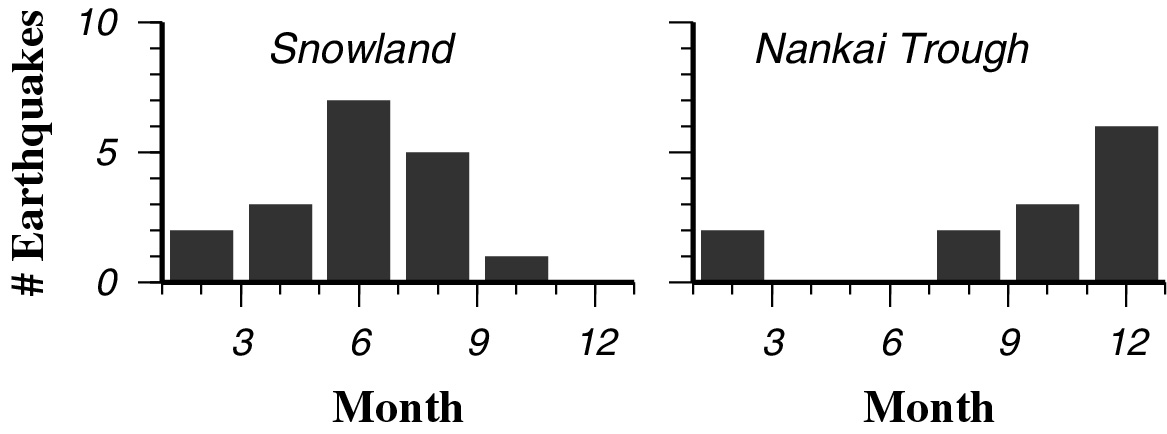 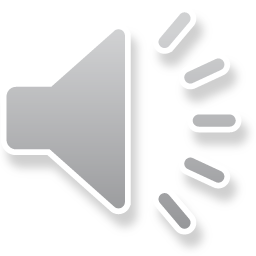 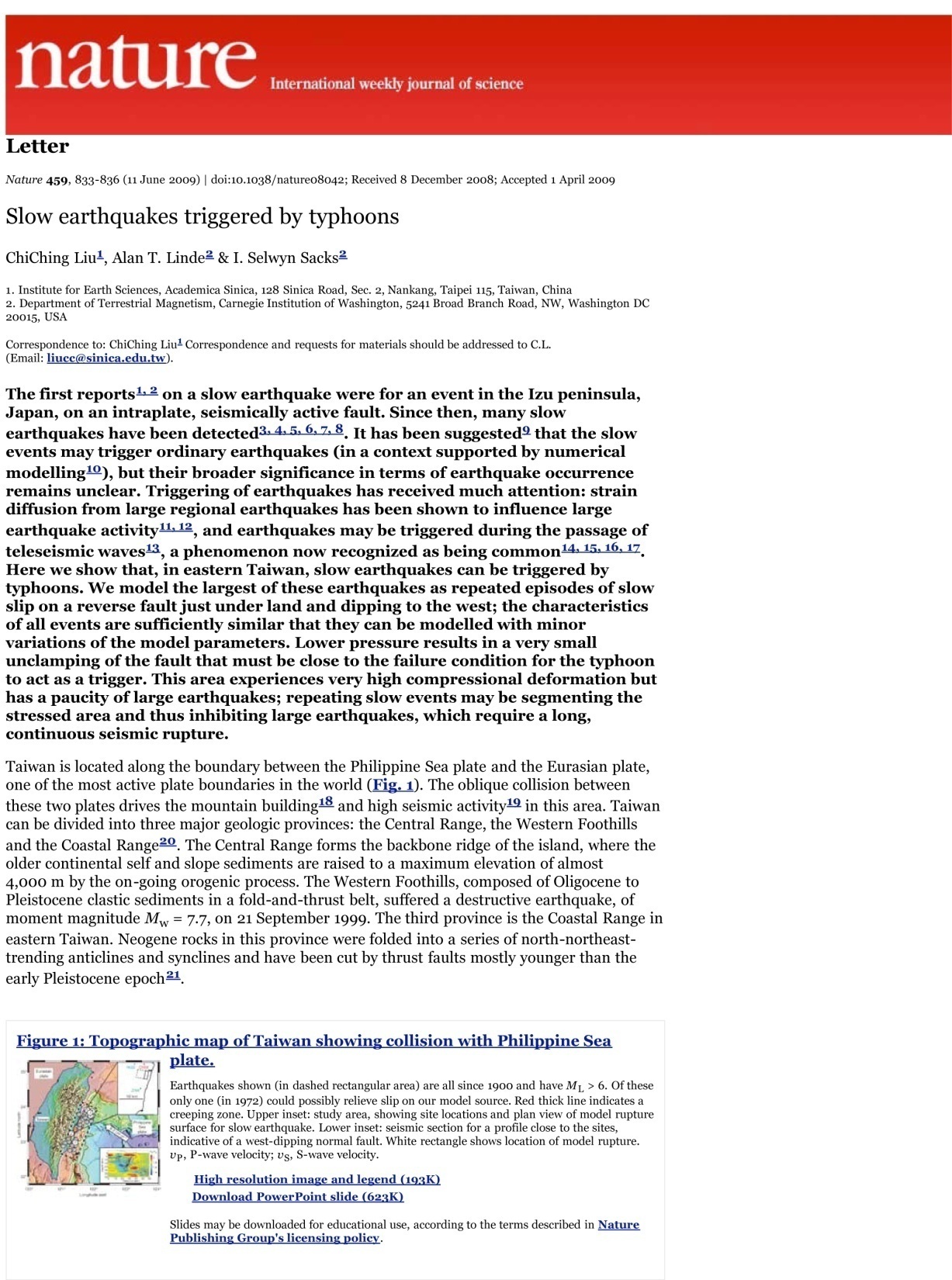 台風が地震を誘発する？
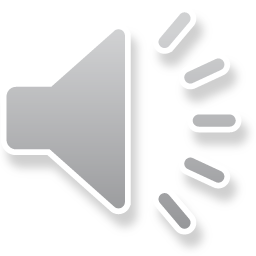